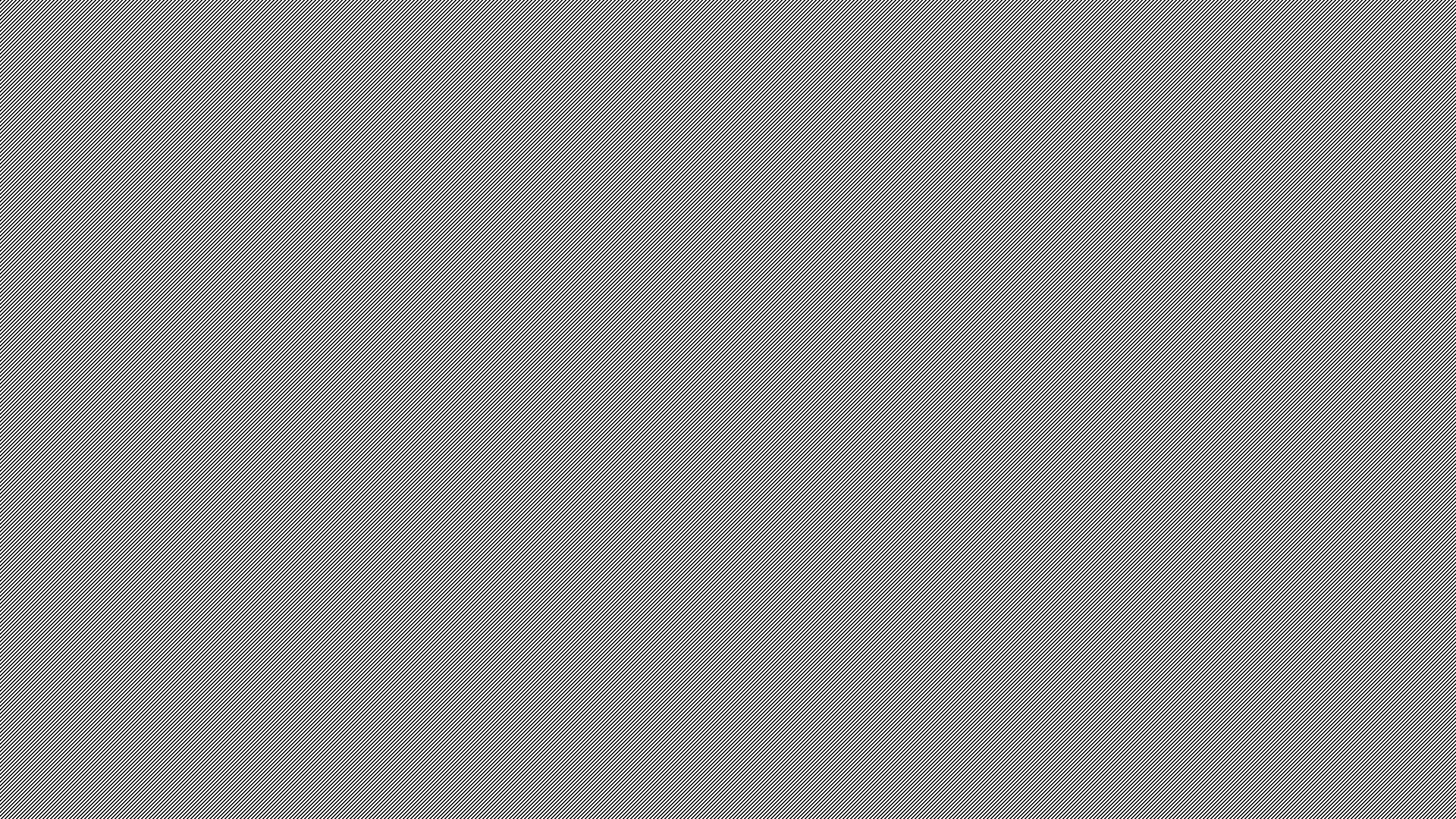 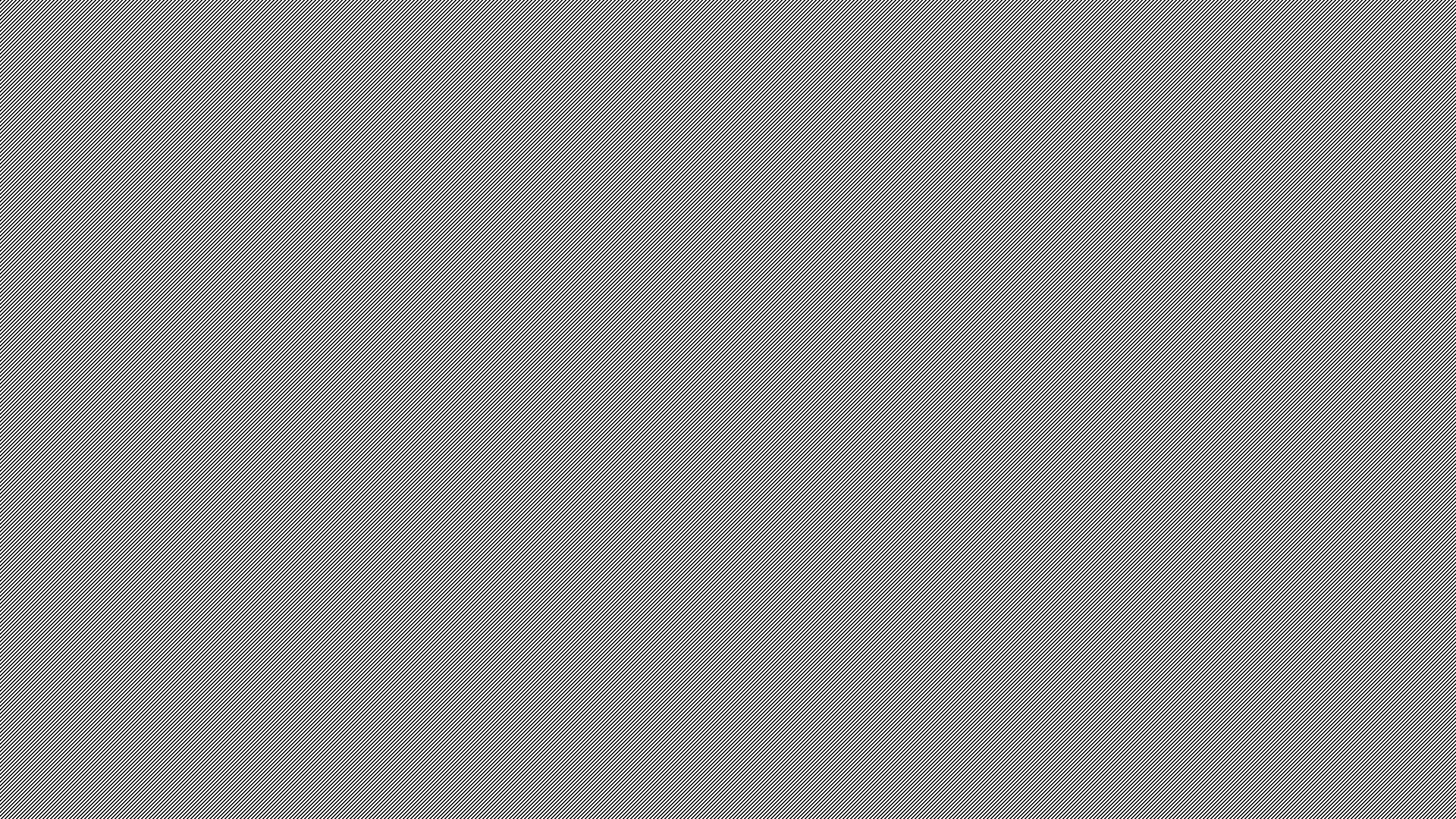 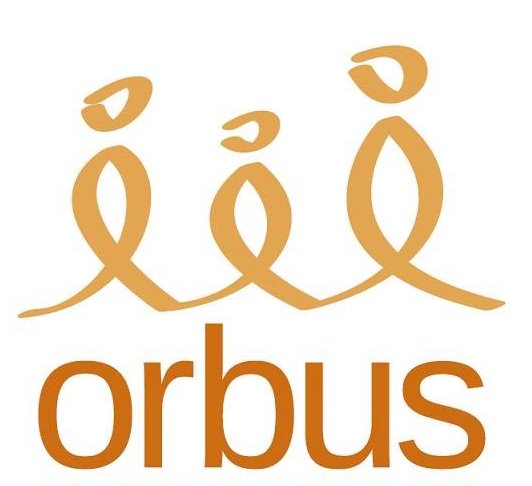 Orbus Ministries Australia Inc.
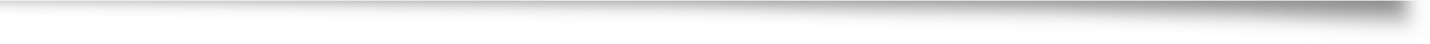 www.OrbusMinistries.org
2017 Review
Orbus Mission Primary School Daniel Village, Ngumbe, Malawi
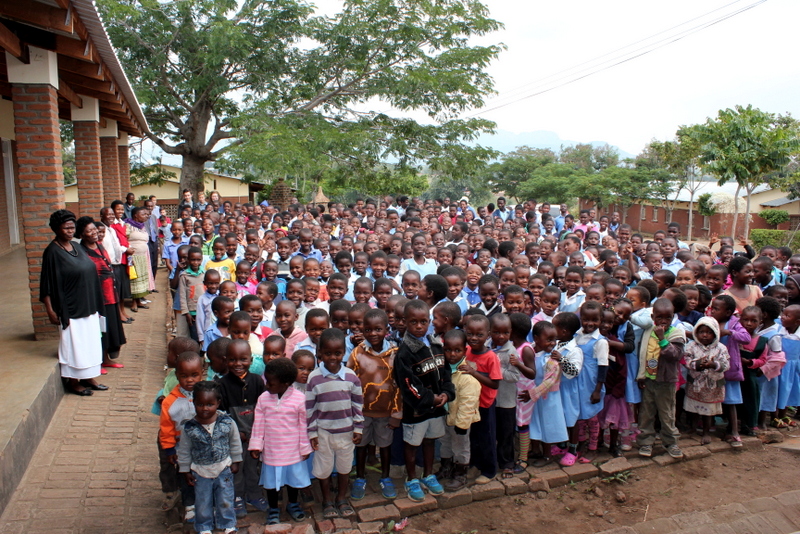 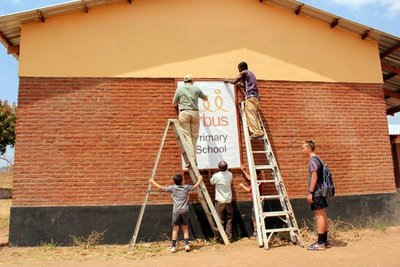 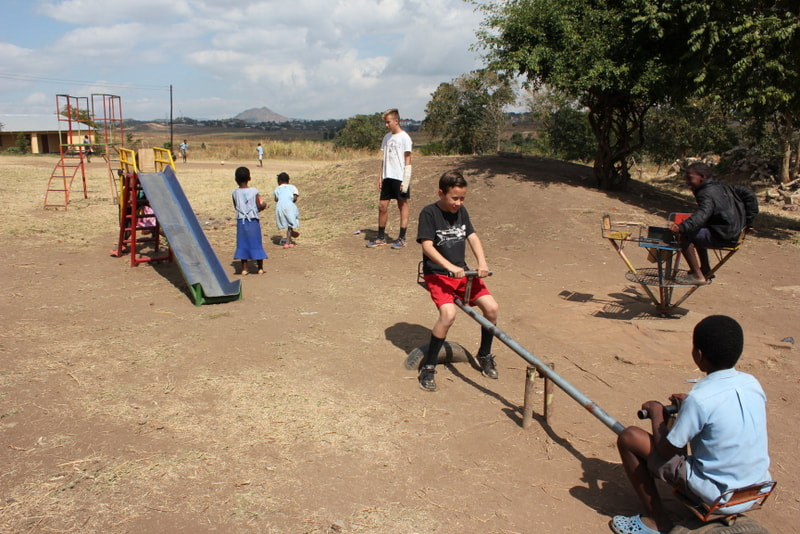 By end of 2017: Both primary and secondary 400+ students; 21 teachers and staff; Approx. A$33,000 contribution 2017/18 for wages from Orbus Ministries Australia (+ approx. A$80,000 building and resources contribution 2017).
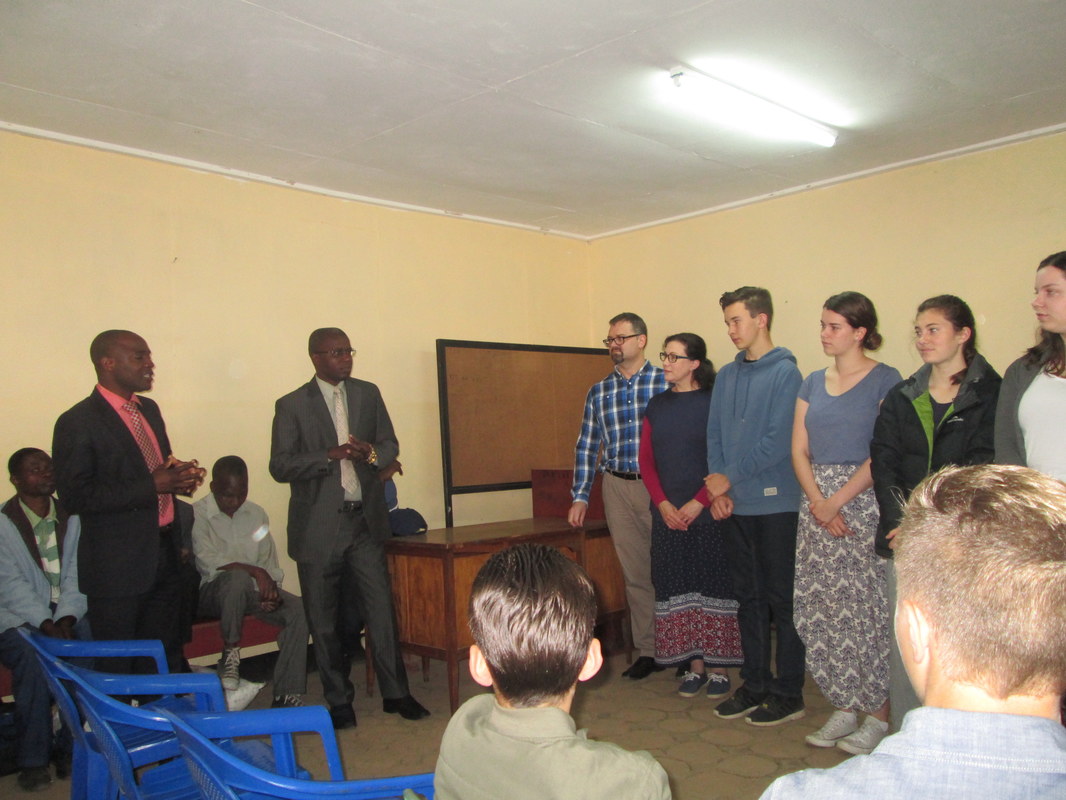 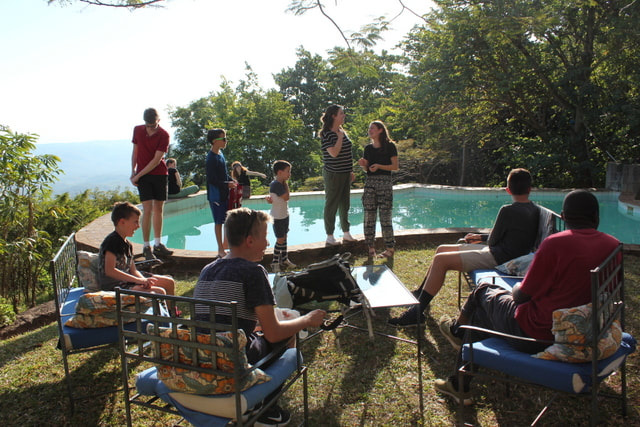 PYV Mission Team Visit
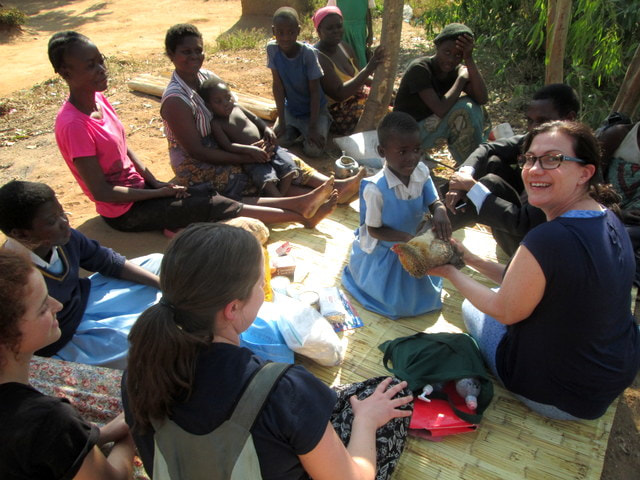 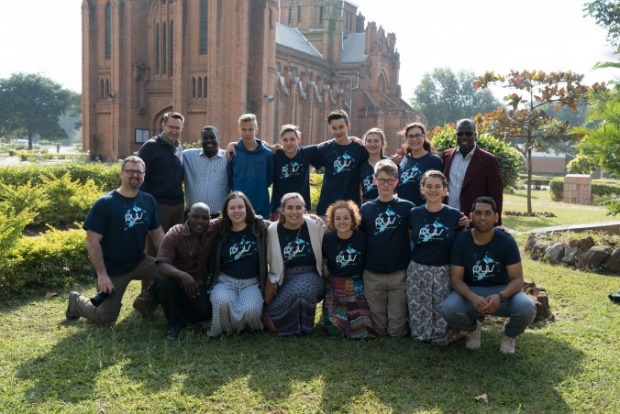 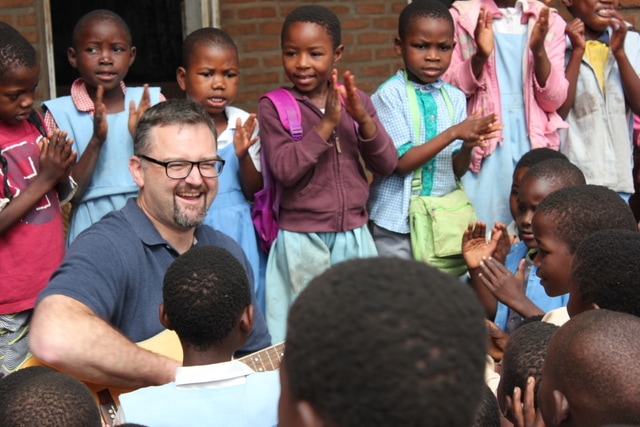 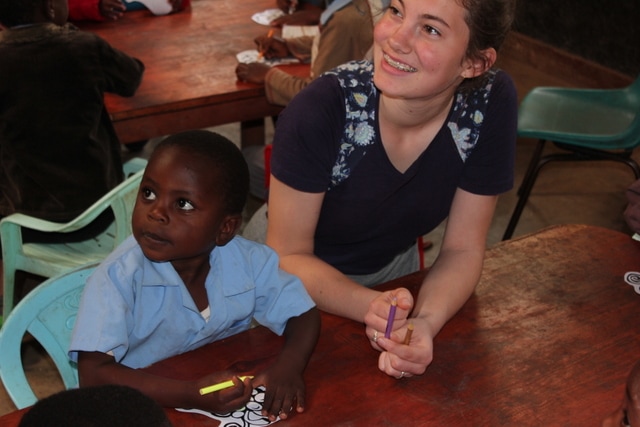 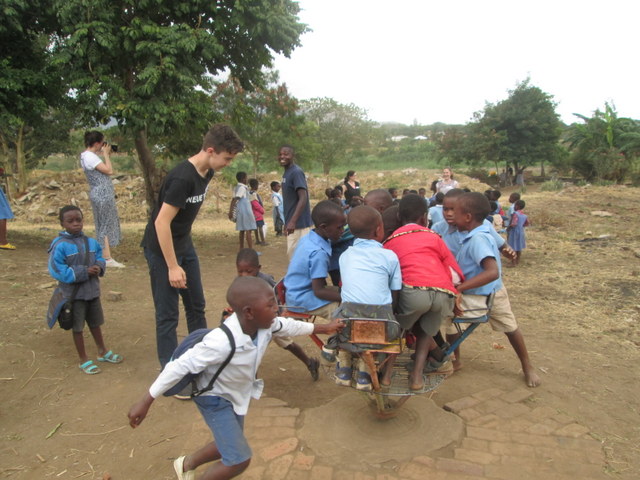 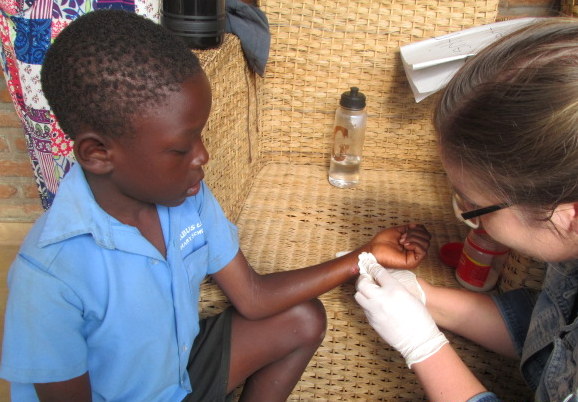 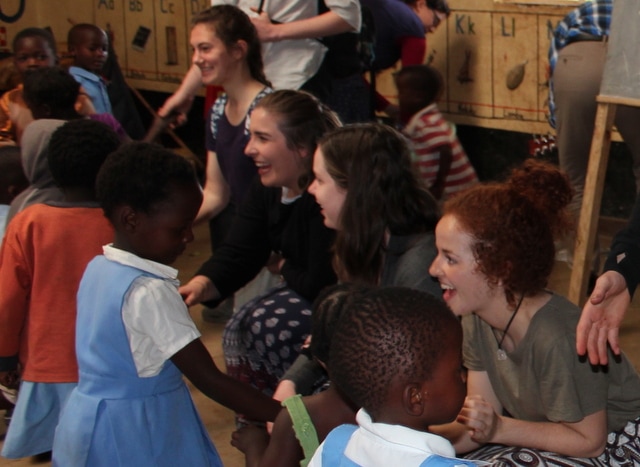 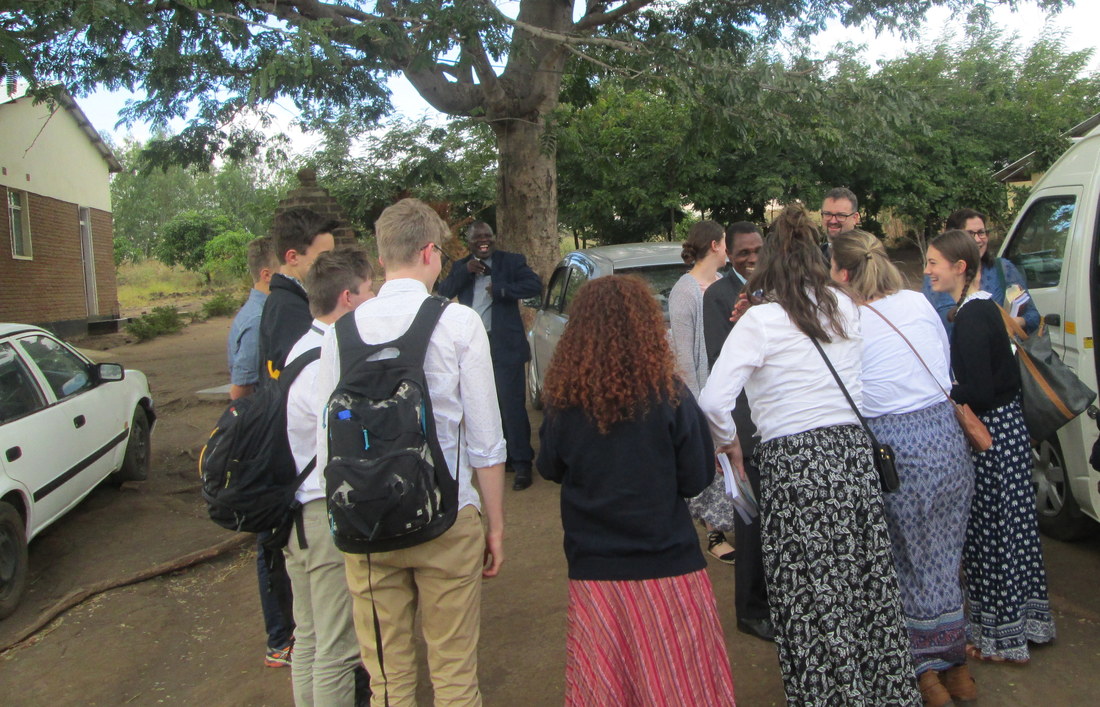 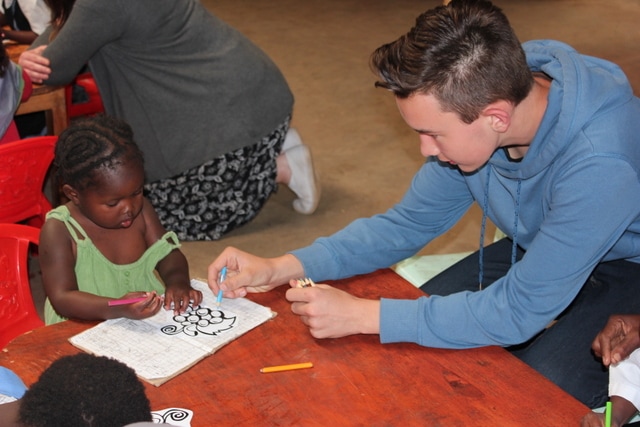 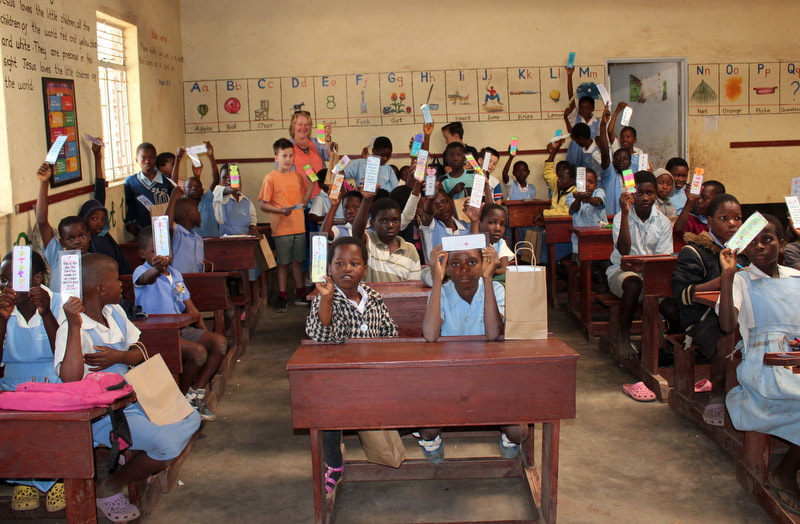 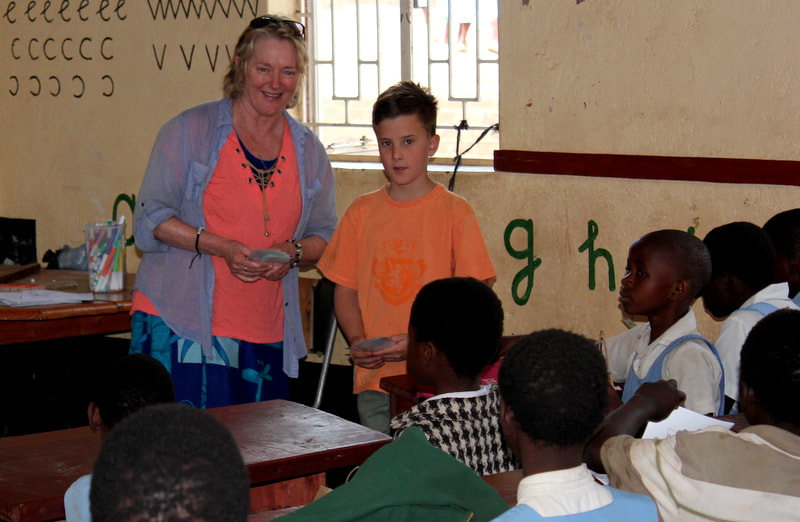 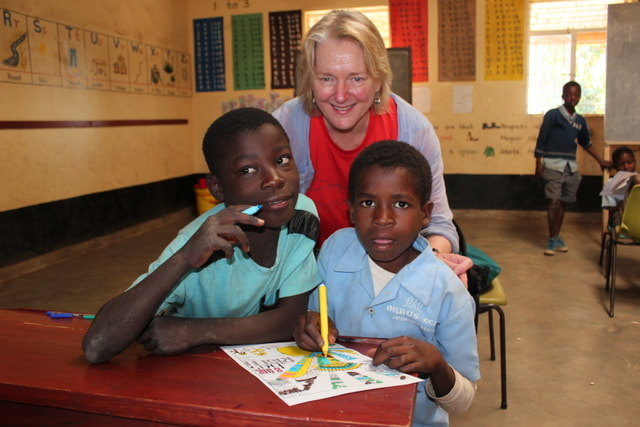 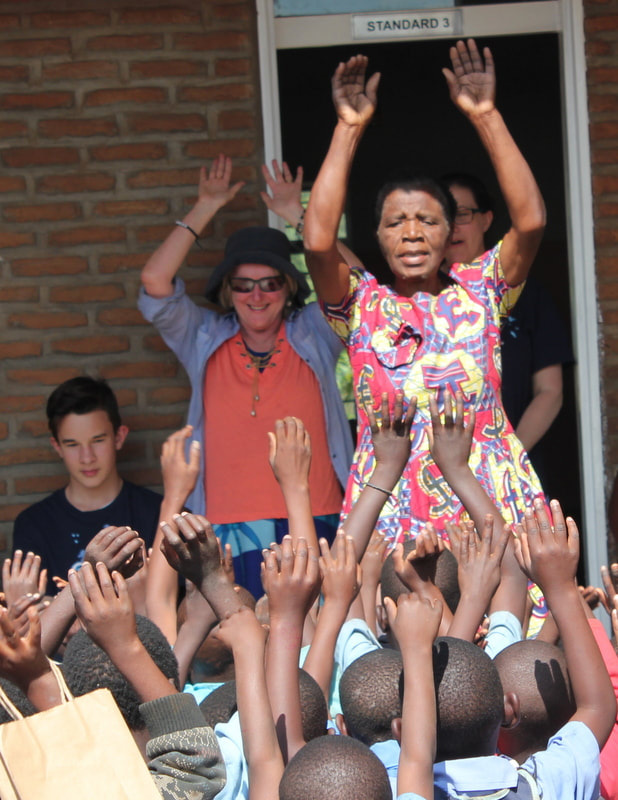 Australian visitors bless Orbus children
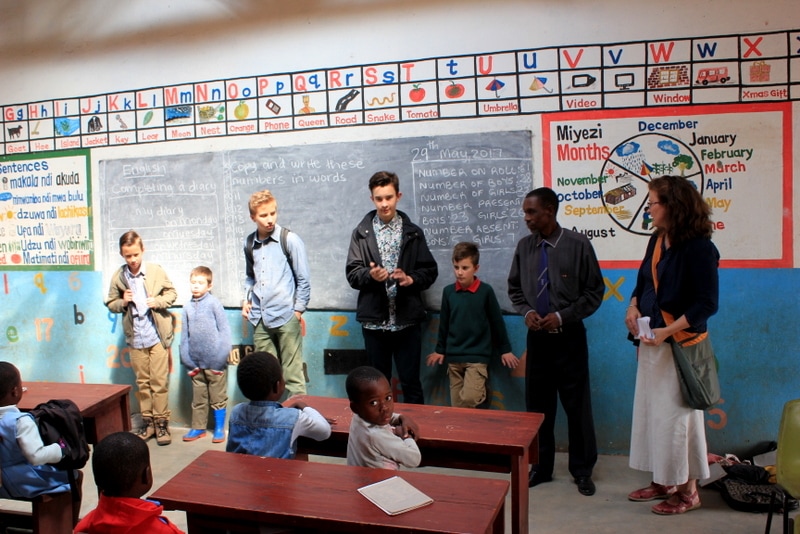 Orbus CCAP Prayer House (Church plant started November 2016)
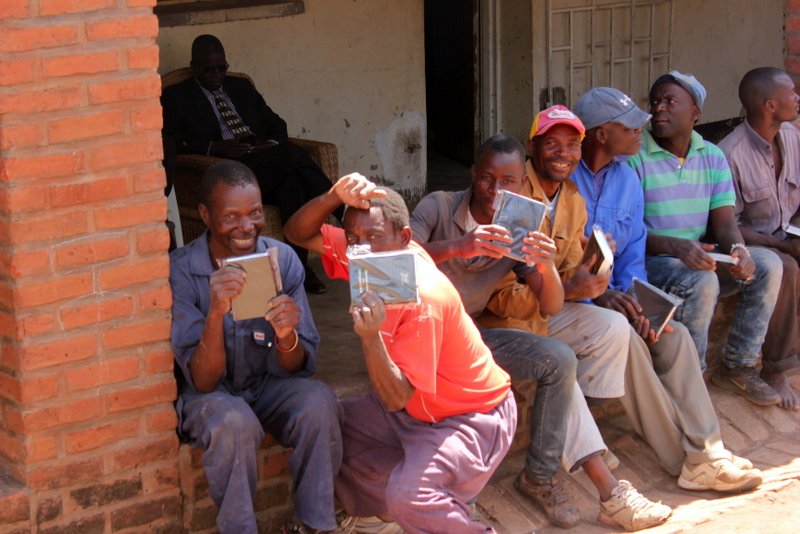 Bible distribution
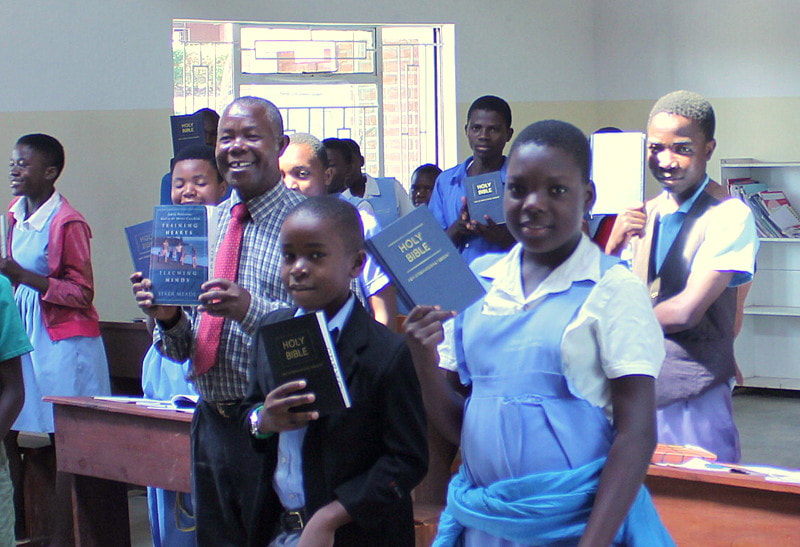 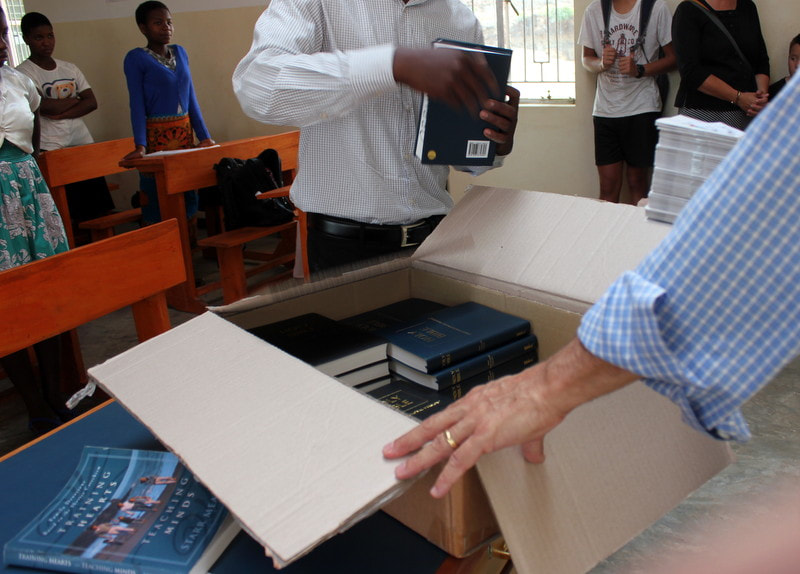 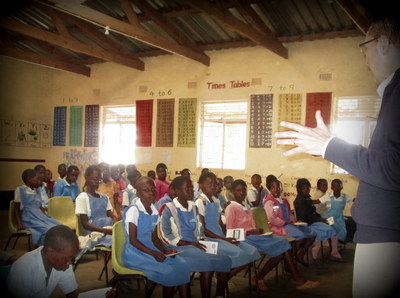 10 Commandments Blitz
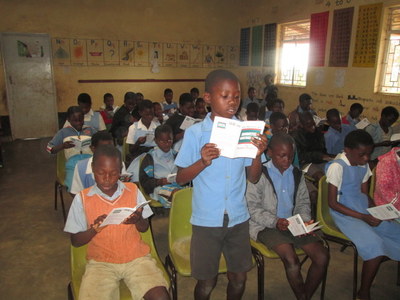 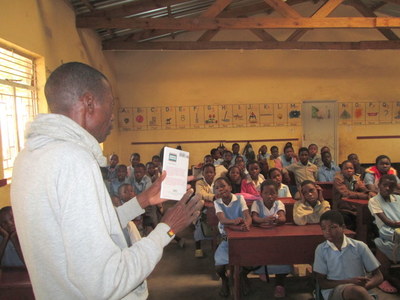 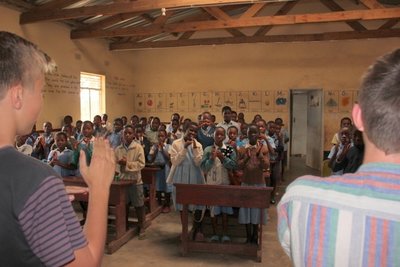 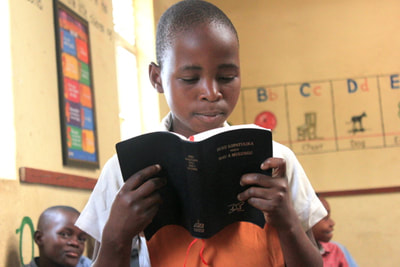 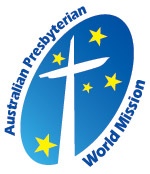 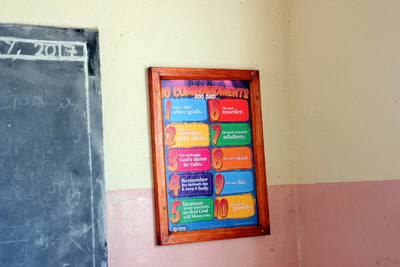 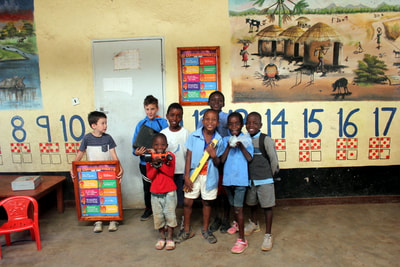 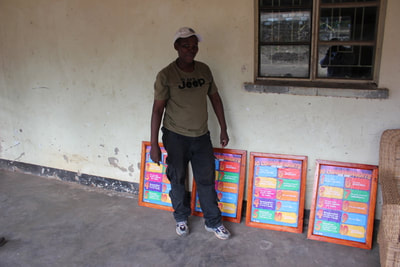 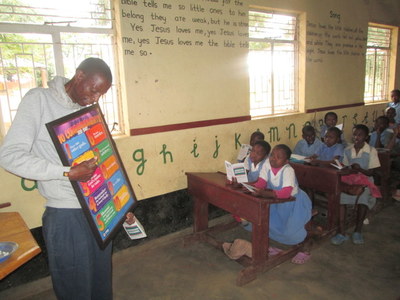 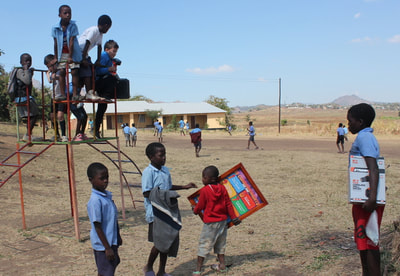 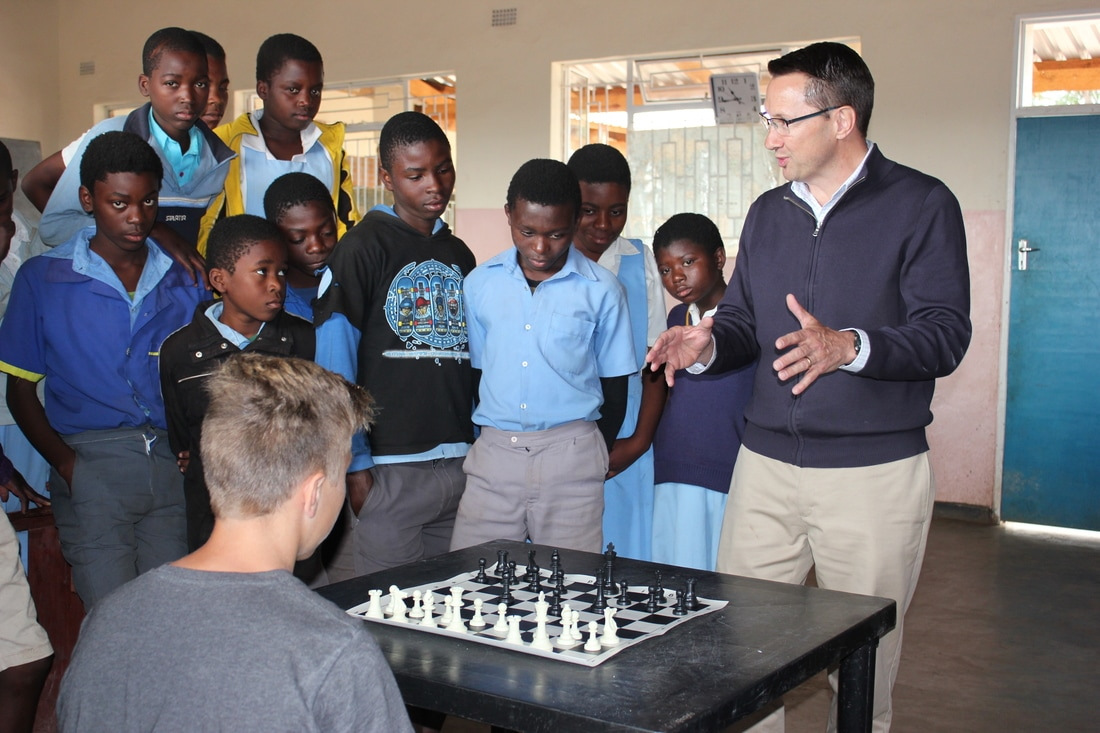 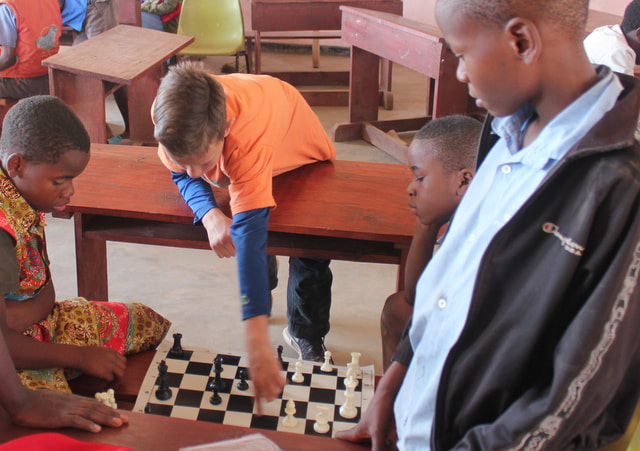 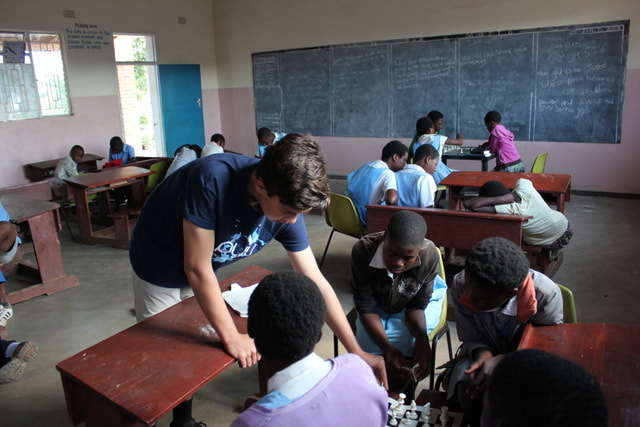 CHESS Classes Started 2017
Boarding for secondaryStarted 25th Sept 2017
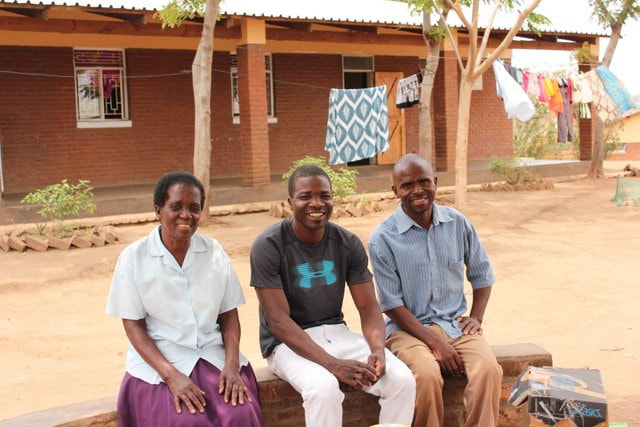 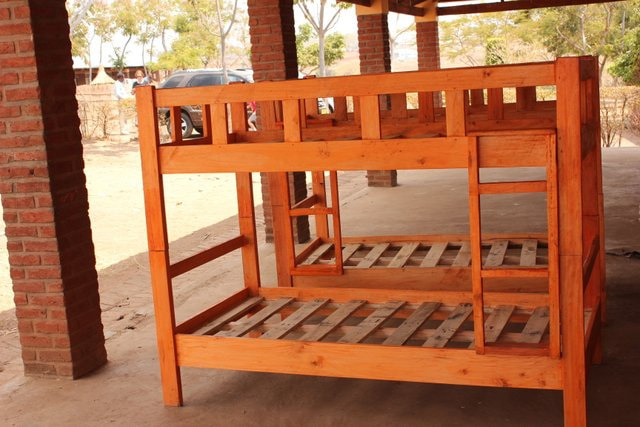 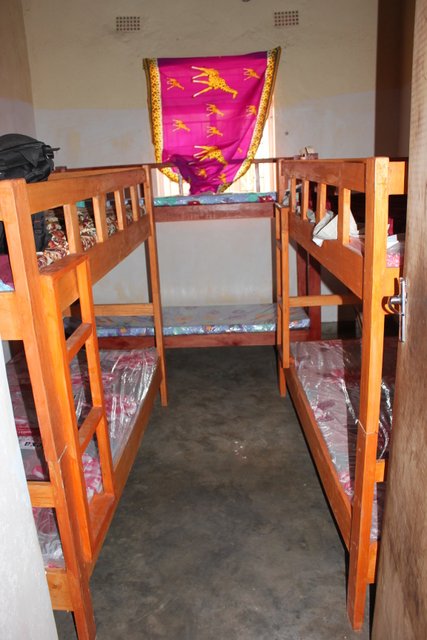 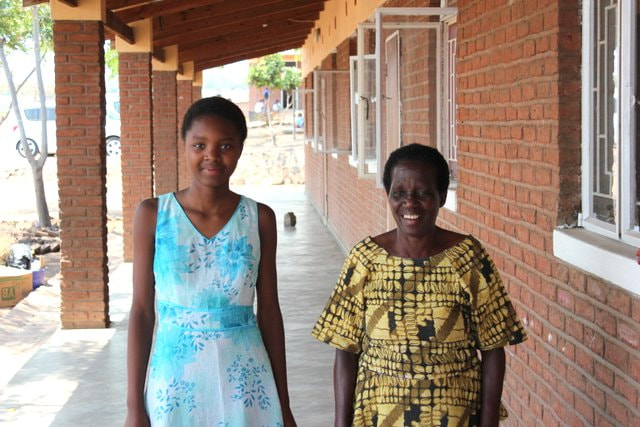 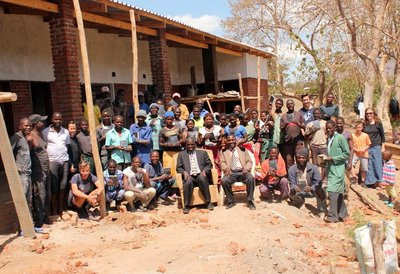 Two new classroom buildings 2017
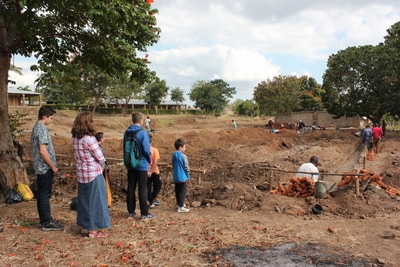 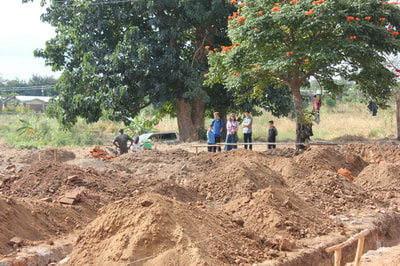 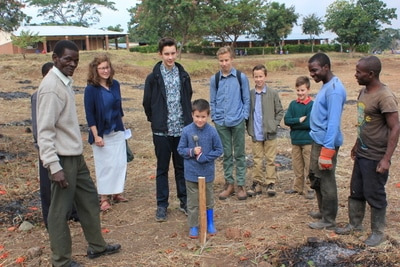 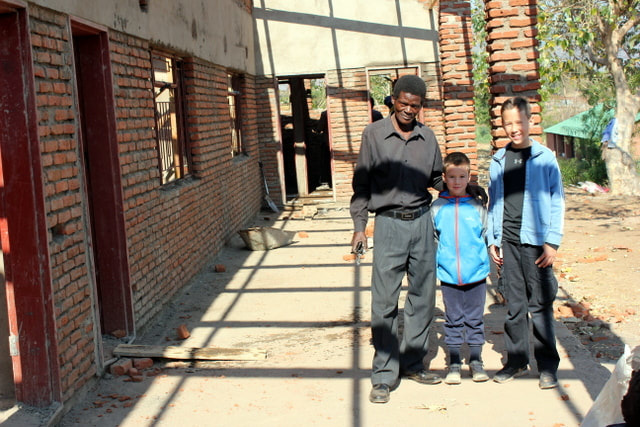 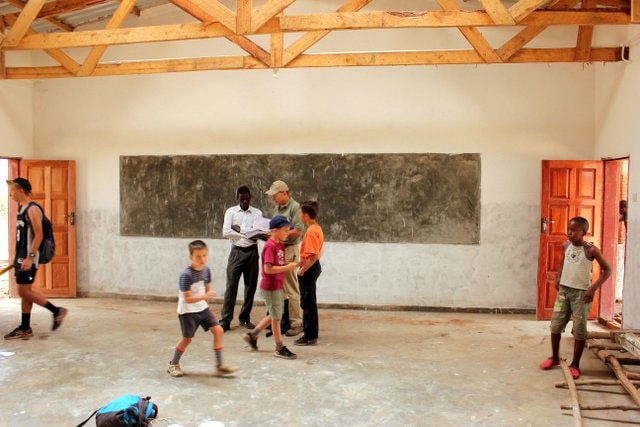 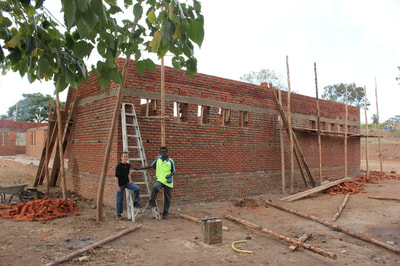 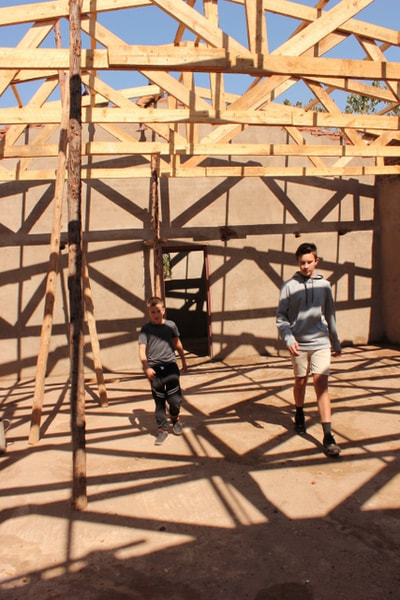 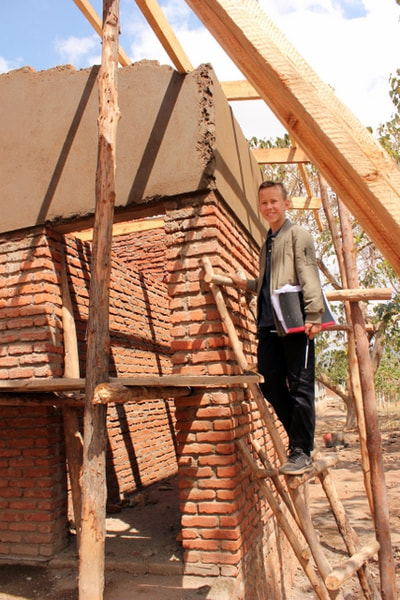 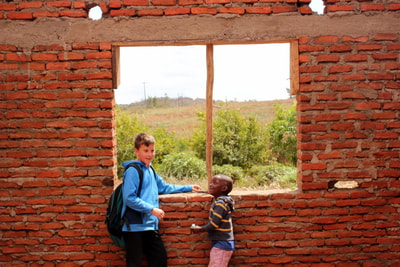 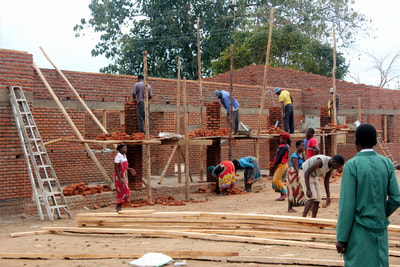 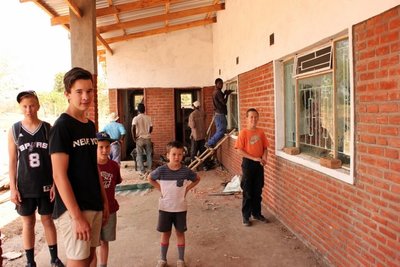 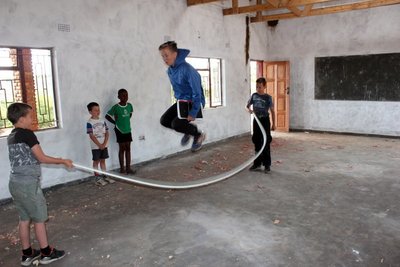 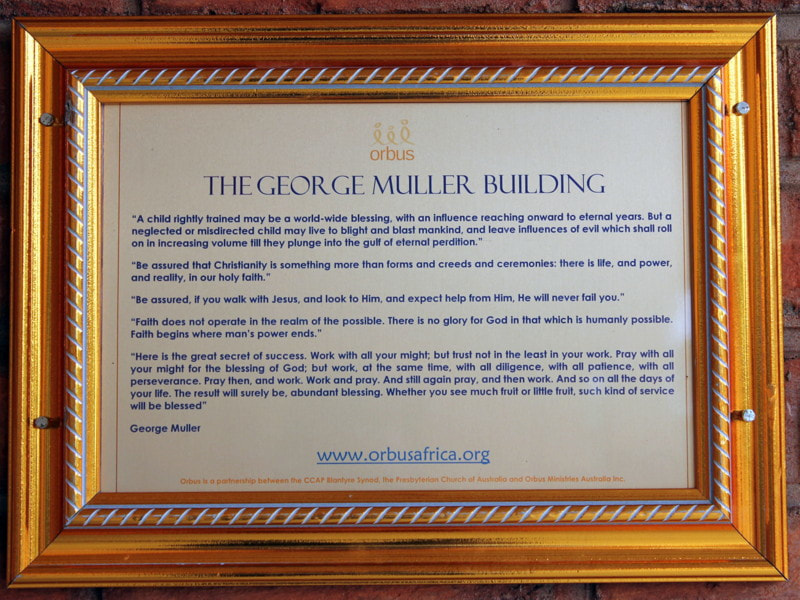 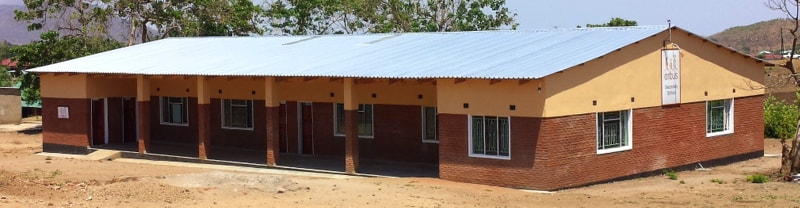 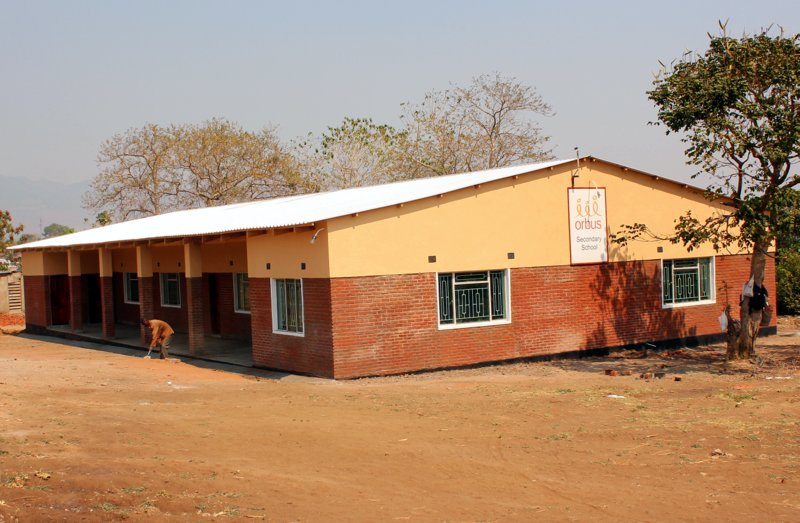 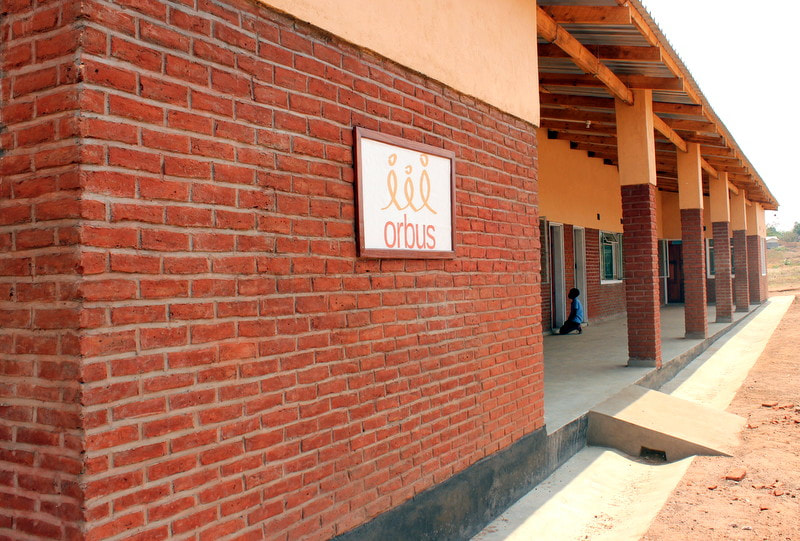 1st Secondary building completed. Opened 13th September 2017
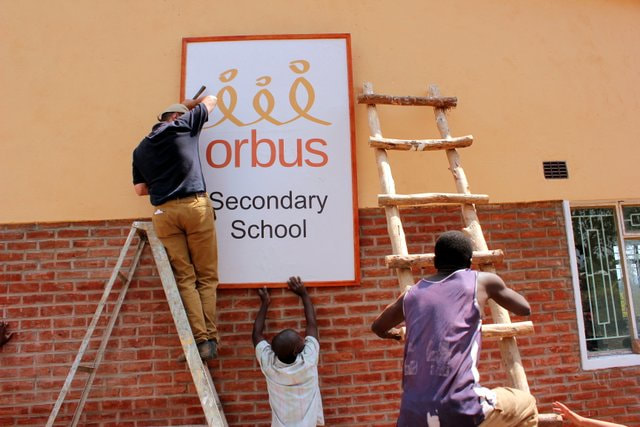 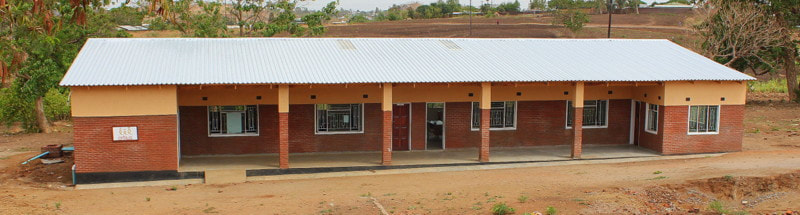 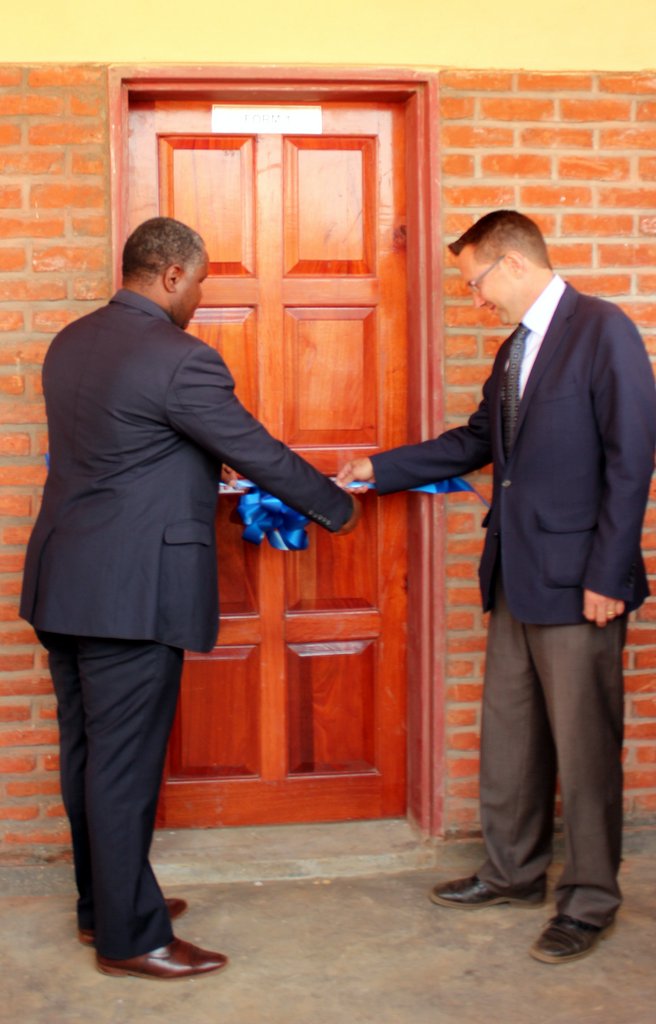 Orbus CCAP Mission Secondary SchoolOpened ceremony 13th September 2017. 1st class started 25th September 2017
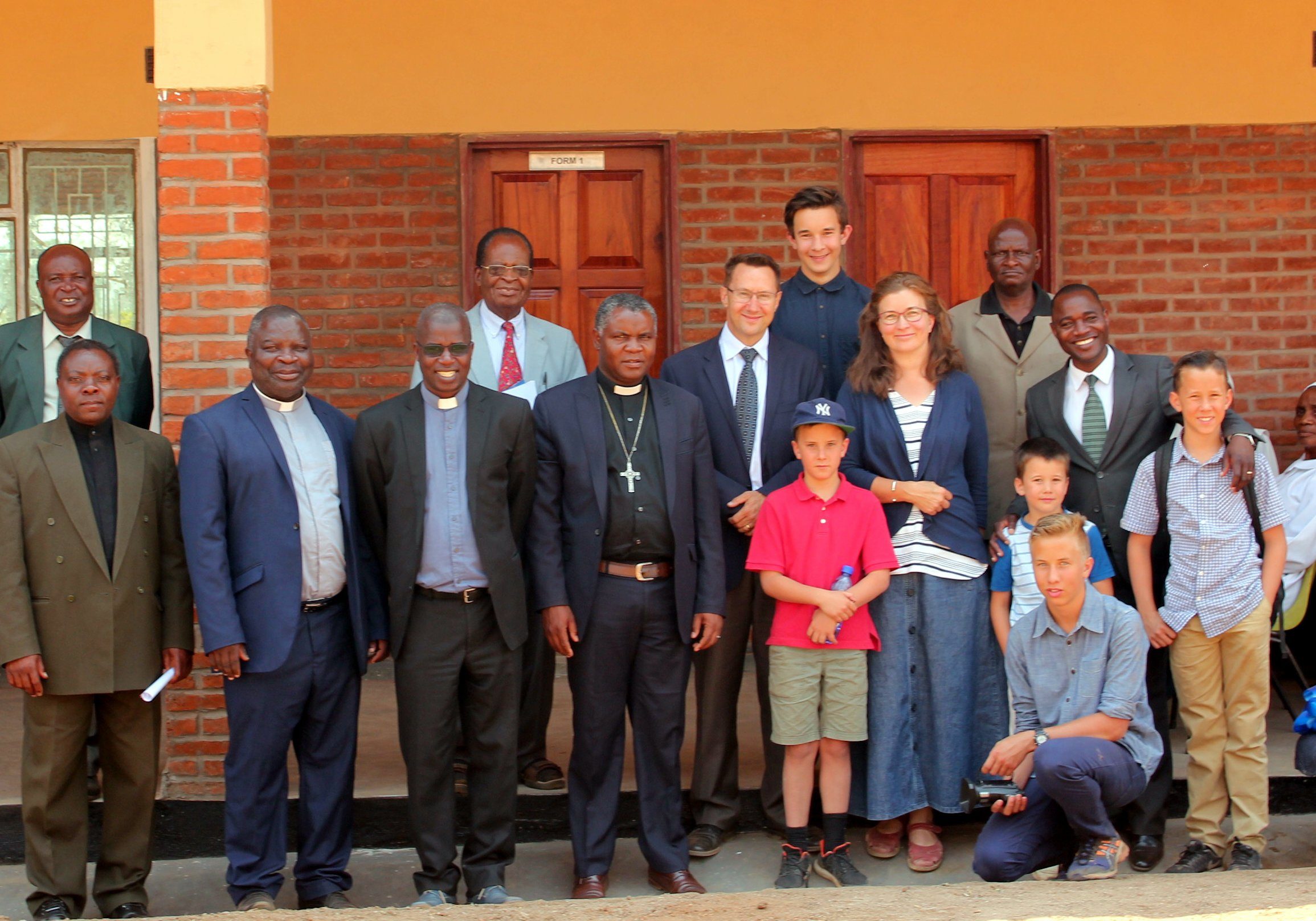 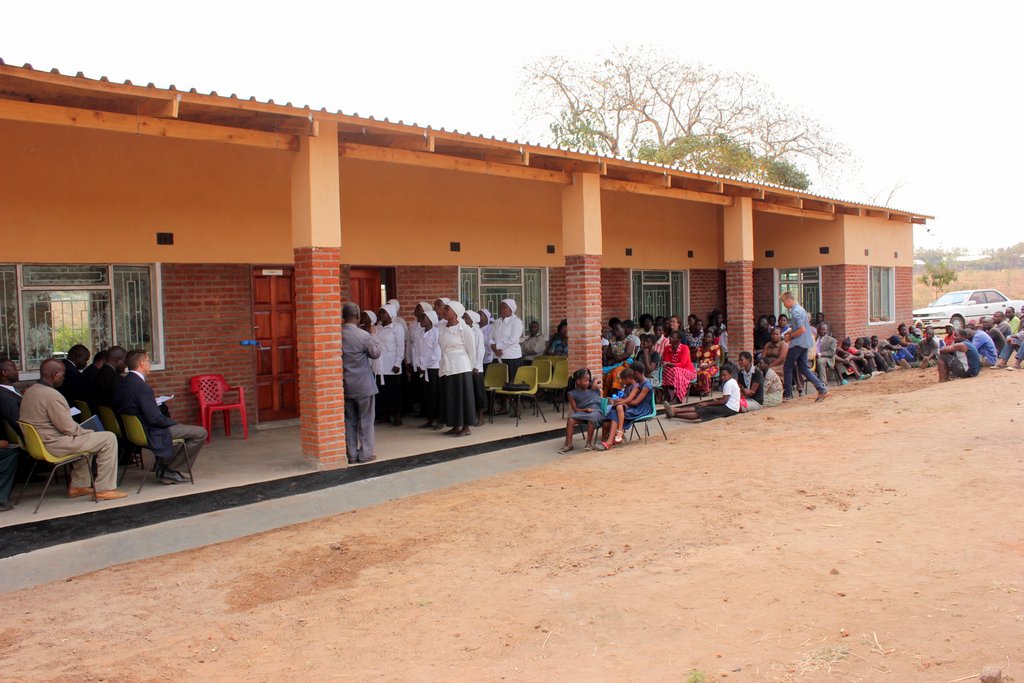 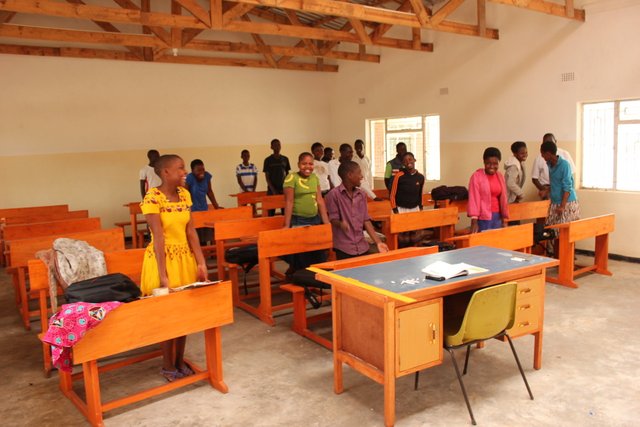 Form 1 class started 25th September 2017. 
1st class of the Orbus Mission Secondary School.
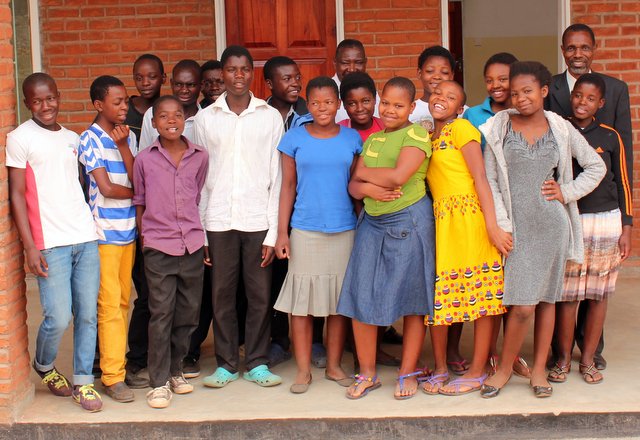 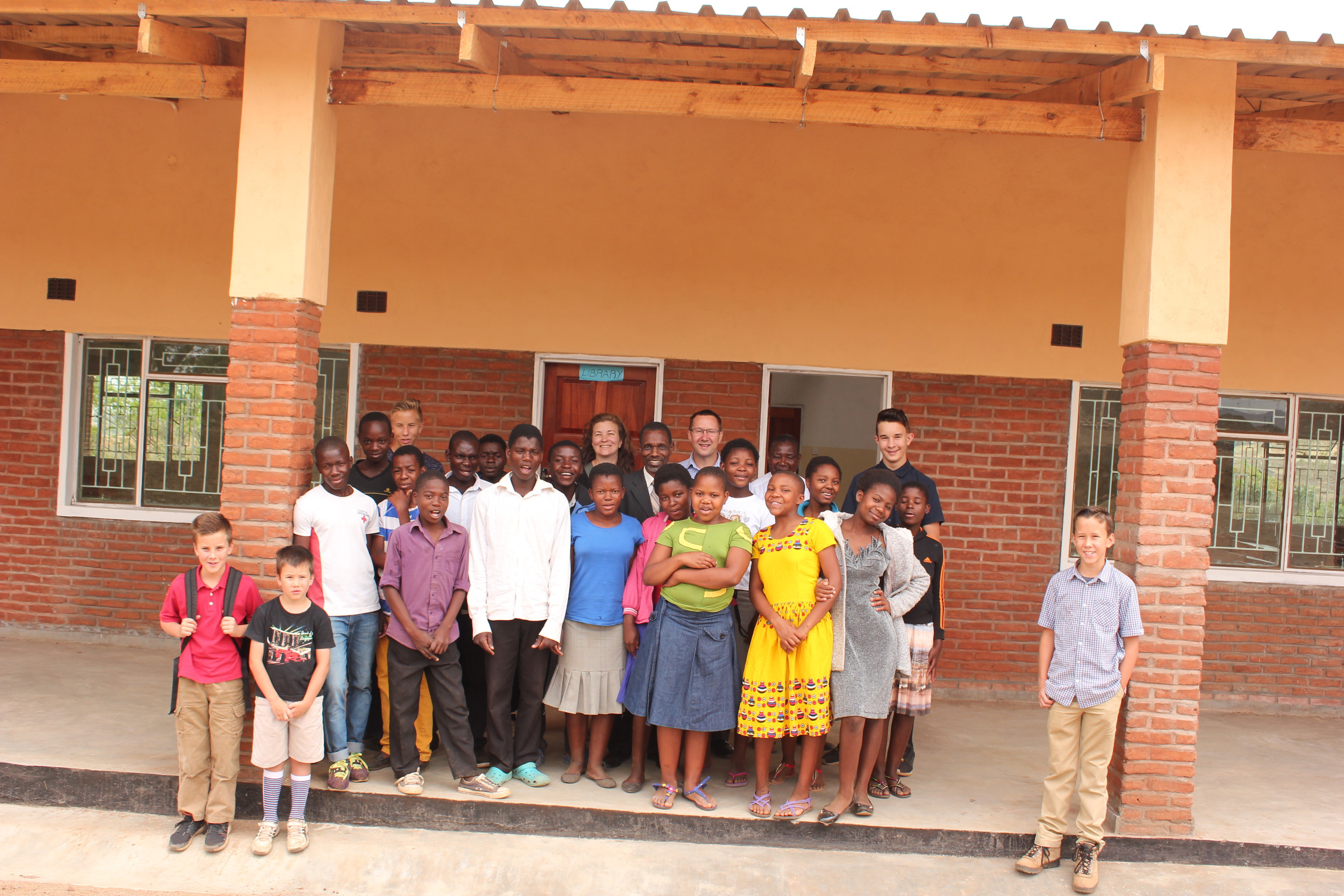 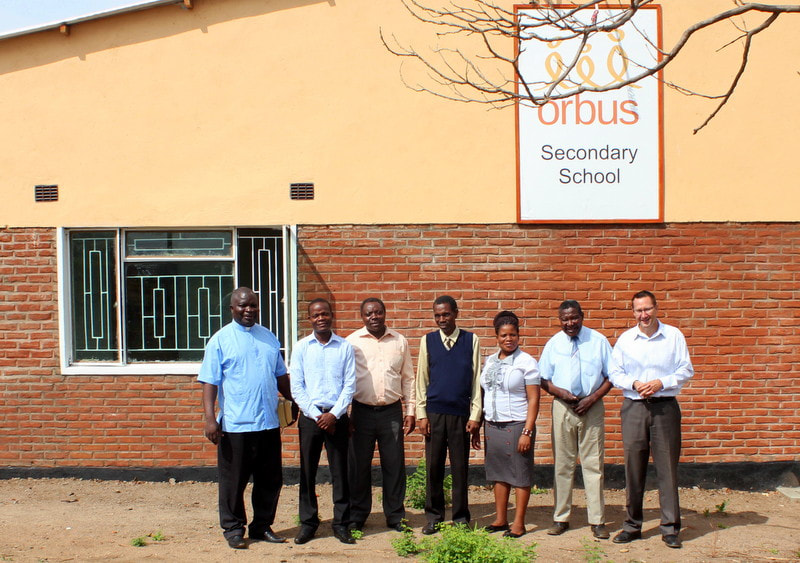 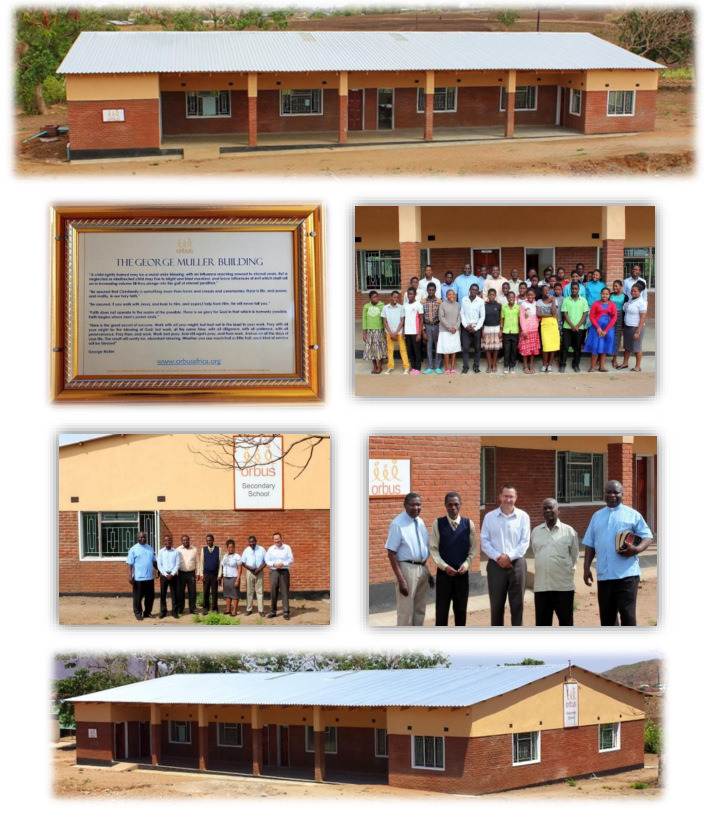 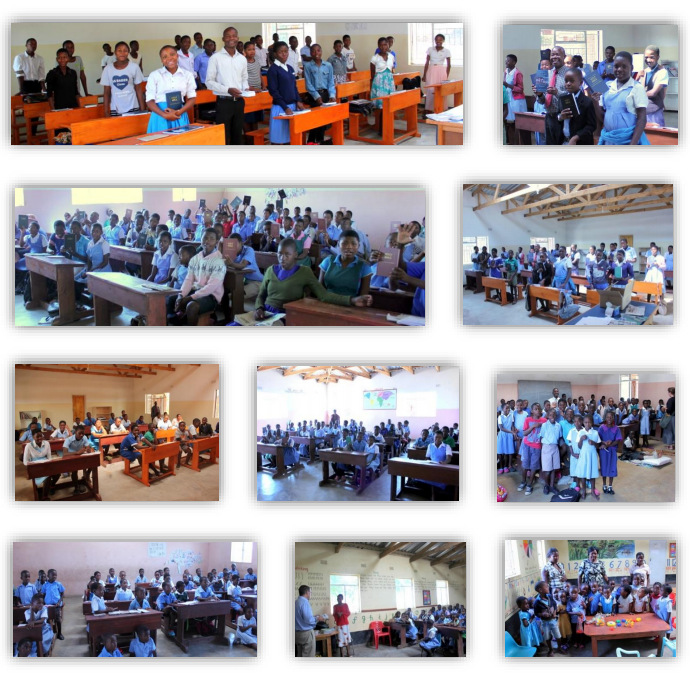 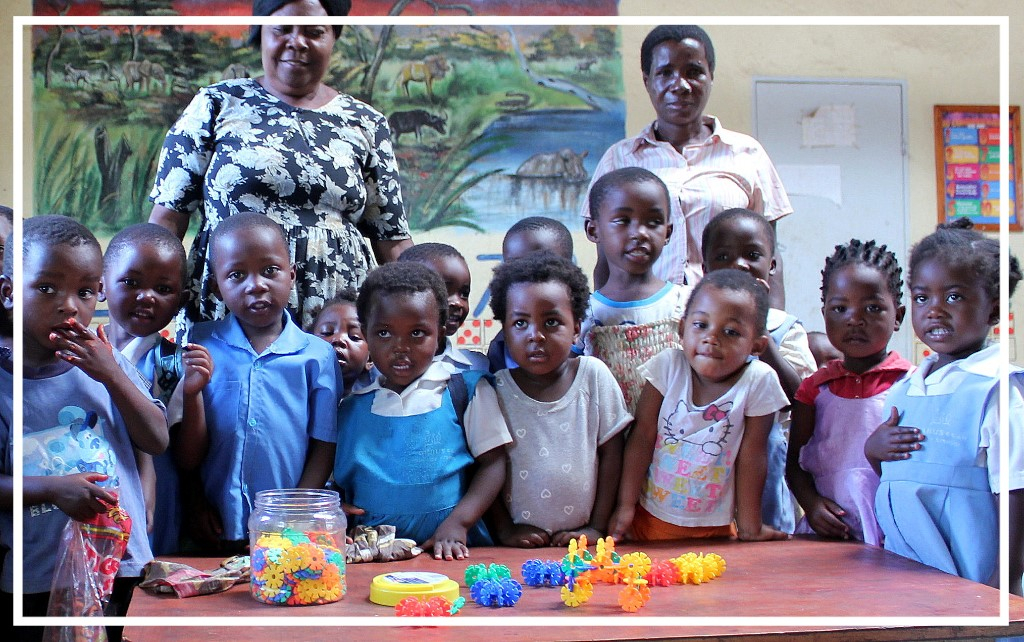 Thank YouZikomo Kwambiri
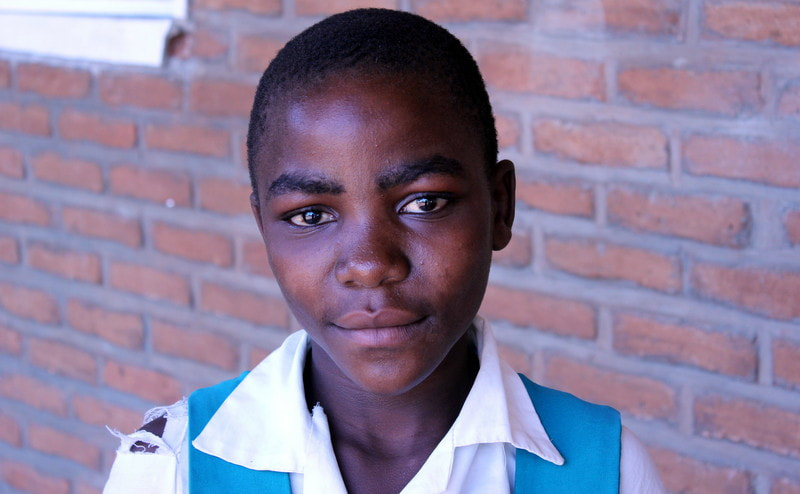 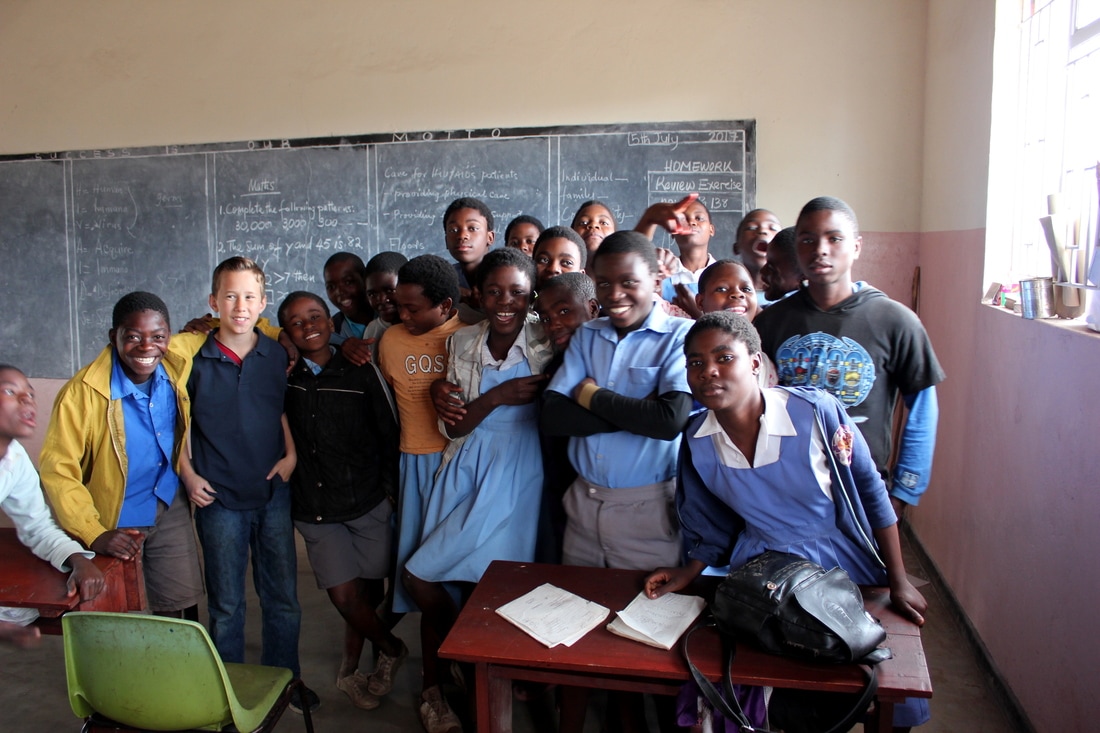 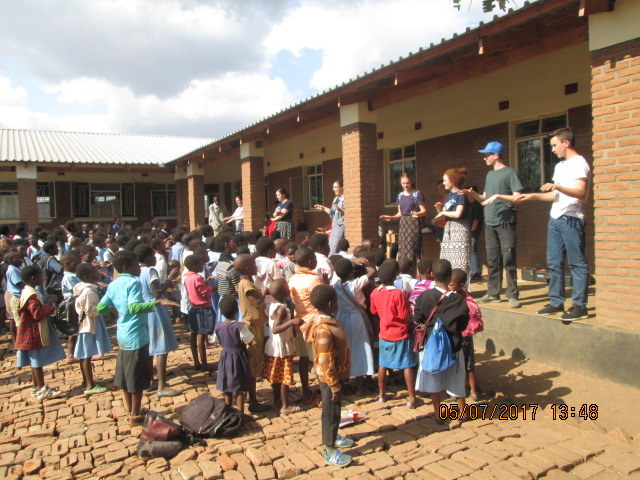